Роман М. Матіос «Солодка Даруся» 
в культурному й мистецькому параметрах


Екзистенційні виміри твору
Символіка роману
Театральні постановки твору
Роман «Солодка Даруся» як кінопроєкт
Література
Дімаров А. Марічка. Матіос М. Солодка Даруся. Львів : ЛА «Піра­міда», 2004.
Матіос М. Солодка Даруся. Львів : ЛА «Піраміда», 2007.
Письменникові конче бути совісним у творчості: Розмова Людми­ли Таран з Марією Матіос. Кур'єр Кривбасу. 2006. № 196.
Римарук І. Трояка ружа, або Солодка Даруся. Кур'єр Кривбасу. 2006. № 196.
Родик К. Історія без токсикозу. URL: www.review.kiev.ua/-arcr.shtm?id=920
Семків Р. Чому я не читатиму «Солодку Дарусю». Книжник review. 2005.  Ч. 8—9.
Червак Б. Символіка часу в творах Марії Матіос. Слово і час. 2000. №14.
Шкляр В. Трояка ружа Марії Матіос. День.  2005.  3 лютого.
 Курчій Д. "Одкровення, книга із розряду сакральних, мудрих..." Творчий доробок Марії Матіос. Роман "Солодка Даруся". Обрії. 2013. № 2. С. 51-53.
Насмінчук І. Проза Марії Матіос: особливості індивідуального стилю Автореф. дис. на здобуття наук. ступеня к. філол. н. Івано-Франківськ. 2009. 20 с.
Завадська Н. Міфопоетика простору у прозі Марії Матіос. Автореф. дис. на здобуття наук. ступеня к. філол. н. Київ. 2018. 21 с.
Волошук Л.  Поліфонія художнього світу прози Марії Матіос. Синопсис: текст, контекст, медіа. 2013. № 16.
Горобець О. Модель світу «своїх» – «чужих» як трагічні «Жорна історії» у психологічних вимірах тексту «Солодка Даруся» Марії Матіос. Таїни художнього тексту : зб. наук. пр. Дніпропетровськ : Пороги. 2012. Вип.15. С.75-85.
 Голобородько Я. Соціумний інтер’єр чи психологічний дизайн? (Художні дилеми Марії Матіос) Слово і час. 2008. № 12. С. 81–85. 
Павличко Д. Безодня, куди страшно заглянути (Матіос М. Солодка Даруся. Львів: ЛА «Піраміда», 2004). Літературна Україна. 2005. 20 січня. С. 2.
 Якубовська М. Міфологія буття українства у прозі Марії Матіос (Літературний портрет Марії Матіос). Львів, 2005. 
Бондар-Терещенко И. Мария Матиос. Жизнь от руки. URL: http://www.review.kiev.ua
«Найплідніша письменниця України», «гранд-дама
 української літератури»

 «чортик, що вискочив із табакерки» 

Її книги сьогодні – це «виклик 
дистильованій макулатурі, 
що заповнила книжковий ринок»

 «...вона не вміє писати погано чи 
нецікаво», її письмо 
«завжди стильне, розкішне  і конкурентне»

АМПЛУА:  проза, яку «можна читати без токсикозу  і ... при світлі сімейної лампи».
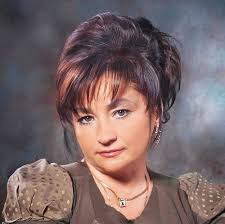 Марія Василівна Матіос 
народилася 19 грудня 1959 р., х. Сірук (Путильський район, Чернівецька область, на Буковина) 

Батьки: мати – Павліна Власівна – учитель, завуч; батько – Василь Онуфрійович – колгоспник
Перші поетичні твори з’явилися друком у районній газет в п’ятнадцять років
Освіта: вища (філологічний факультет Чернівецького державного університету)
1986 р.: входить до Національної спілки письменників України
1992 р.; опубліковано перший епічний твір (журнал «Київ», новела «Юр’яна і Довгопол»)
2005 р.: Національна премія України імені Тараса Шевченказа за твір «Солодка Даруся», або «Драма на три життя» 
2005 - 2010 р.: обіймає посаду заступника голови Комітету вище названої премії
Роман «Солодка Даруся: драма на три життя» (художнє оформлення Юрія Коха) 
уперше видано у Львові видавництвом Піраміда 2004 р.
 Твір перевидавався сім разів, понад 250 тис. примірників (2005, 2006, 2007, 2008, 2009, 2010, 2011 рр.)
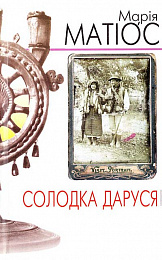 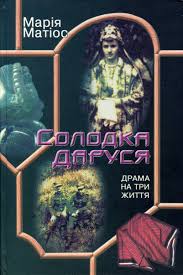 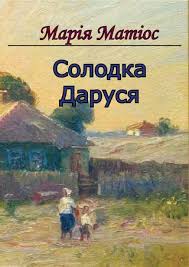 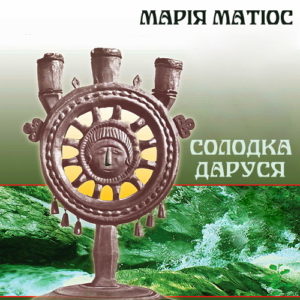 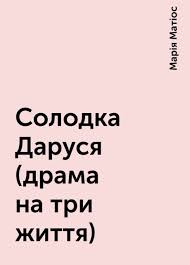 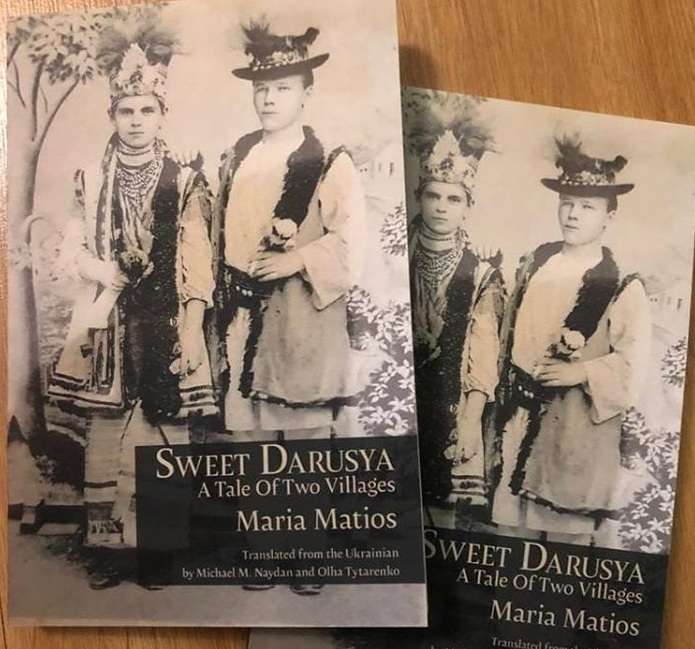 перекладено дев’ятьма мовами світу 
польською (Анна Коженьовська-Бігун), 
хорватською (Діяна Діл), 
німецькою (Клавдія Дойч), 
французькою (Ірина Дмитричук), російською (Олена Мариничева), литовською (Василь Капка), 
італійською (Франческа Фічі), 
англійською (Майкл Найдан та Ольга Титаренко) 
сербською (Ярослав Комбиль) 
Частина роману перекладена мовою ідиш.
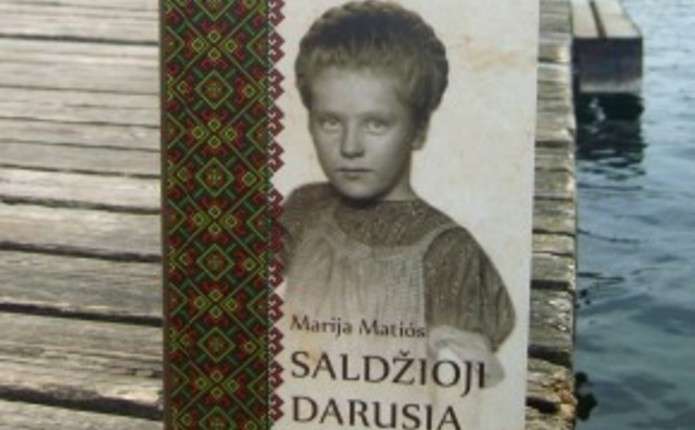 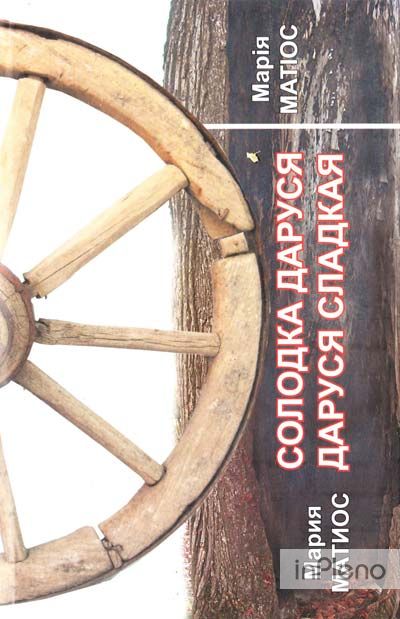 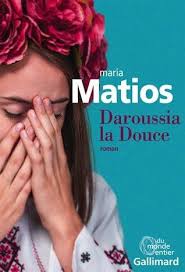 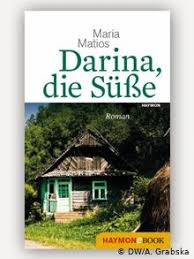 Зарубіжна преса про «Солодку Дарусю» і «Націю» в перекладі 
«Мария Матиос на Украине – известный бренд, ее книги – лидеры продаж. «Солодка Даруся» – книга про любовь, про братоубийственное время – заслуживает нобелевки. Текст, который должен был рано или поздно появиться, чтобы рассказать, как наши общие предки умирали и как они убивали» 
hippi.ru, 25.11.2007 – о русском издании книги Марии Матиос «Нация».

«В Москве произошло событие, которое еще несколько лет назад было бы вряд ли возможно. Знаковость московского события состоит в том, что, по сути, впервые российский читатель, познакомился с трагическими событиями, которые происходили на Западной Украине после окончания войны с нацизмом не с подачи официальной советской коммунистической пропаганды, а из рассказа художника». 
Российско-украинское обозрение «Гуляй-Поле», 29 октября 2007.
«Это вроде бы все те же самые персонажи Гоголя двести лет спустя. Но вот загадка: власти совсем нет места в малороссийских новеллах Гоголя… Для Марии Матиос судьба ее галичан – тяжелая, кровавая – много важнее судьбы Империи. Но не это ли роднит ее также с Распутиным или Астафьевым? Все отличие: персонажи Астафьева живут в России. И давит их к земле, прогибает собственная власть. Для персонажей Матиос главное зло – это тоже власть. Автору невыносим сам принцип того, что человек может быть поставлен над другим человеком – и имеет полное право распоряжаться чужой жизнью». 
«Независимая газета» (Москва), апрель, 2007

«Нация»… Само название ее и привлекает, и настораживает, не правда ли? Я прочла ее за ночь, не отрываясь ни на минуту. Быть может, впервые для нас появилась возможность понять, хотя бы в какой-то степени, что происходило в действительности в Западной Украине в те сложные, противоречивые, драматические 40–50-е годы. Невозможно жить, не попытавшись разобраться в ситуации. Кто мы? Откуда мы? Что нас связывает? Что разделяет? А ведь мы даже у себя дома не всегда понимаем, что с нами происходит».     
«Молодежь Эстонии», ноябрь, 2007.
«Часом не знаєш, чи Бог нагородив чи покарав тим словом… Іноді думаю: а на холеру я пишу ці книжки, якщо люди все одно дуріють, вар’ятіють? 
Але коли  годинами простоюють в чергах 
за моїм автографом, то, значить, 
щось у тих книжках є»

«У мене багато книжок, вони всі різні, 
але їх об’єднує те, що я люблю історію 
в людині й людину в історії. Мене 
цікавить, як людина поводить себе 
у пастці, як обирає свою дорогу, 
цікавить мотивація вчинків, 
поведінки».
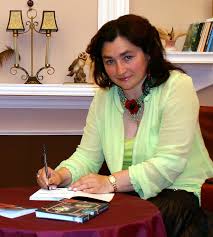 лауреат літературної премії «Благовіст»
лауреат премії імені Володимира Батляка
титул «Найпліднішої письменниці України»
2007 р. - володарка Гран-прі та першого місця конкурсу «Коронація слова 2007» за роман «Майже ніколи не навпаки»
 2008 р. – переможець конкурсу «Книжка року 2008» в номінації «Красне письменство – Сучасна українська проза» за роман «Москалиця. Мама Мариця – дружина Христофора Колумба»
2009 р. - державна нагорода – диплом першого ступеня в номінації «Бестселер»  на V Київському міжнародному книжковому ярмарку за книгу «Москалиця. Мама Маріца – дружина Христофора Колумба»
2013 р.  -  «Українсько-японська дружба і співробітництво». Церемонія вручення відбулася 22 березня 2013 р. Відзнаку вручив Йошіхіко Окабе — доцент Кобе Гакуін Університету
Орден княгині Ольги III ст. (22 січня 2015)
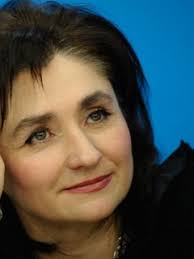 Перемога роману «Солодка Даруся» в конкурсі «Книжка року 2005»

У творі йдеться про гірку долю Дарусі та її батьків, понівечених радянськими НКВДистами в довоєнний та післявоєний період окупації радянськими військами Західної України у 1970-их роках. Події розгортаються в глухому гірському селі Черемошне, що на Буковині.
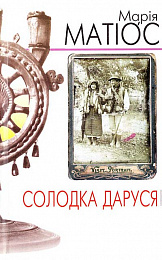 У селі Ілащук Дарину (солодку Дарусю) вважають німою та несповна розуму через її часті головні болі, і кличуть чомусь Солодкою Дарусею. Даруся живе сама в хаті своїх батьків й дає собі раду лише завдяки сусідам та добрим людям. За багато років її вчинки знайшли розуміння серед односельчан, але час від часу люди лякаються, чи то її, чи то власних гріхів. У селі пам’ятають, що колись мала дівчинка підступному енкаведистові за льодяники-півники розповіла, як її батько – колгоспний заготівельник – добровільно віддав бійцям УПА молочні продукти (масло, сир, бринзу, сметану). Довірлива, щира дитяча оповідь про нічних вуйків, які не били її тата й вікна в хаті, послужила ворогові, призвела до втрати родини. Тепер Даруся щиро кається у своєму гріхові. Вона має напади жахливого головного болю, який нищить її. Даруся рятує себе, як може. Коли водою, коли землею, коли травами. Бо понад усе їй хочеться жити на цьому світі, такому веселому, такому кольоровому і запашному. Коли вона здорова – надолужує той час, як звивається від болю. Вона не хоче згадувати про нього, бо така вже зболена, що не знає, як іще ходить своїми ногами.
«Солодка Даруся. Драма на три життя» – авторське визначення жанру 
Роман має три частини, тісно переплетені між собою. 
Кожна частина має оригінальну назву: перша називається «Даруся» (драма щоденна), друга – «Іван Цвичок» (драма попередня), третя – «Михайлове чудо» (драма найголовніша)
Наявні риси драматичного твору 
30–70 рр. ХХ ст. художньо зображуєють одразу кілька поколінь села Черемошного, яке знаходиться на кордоні з Румунією та пережило окупаційні режими румун, німців, австрійців та росіян
Даруся є героїнею, яка об’єднує різні історичні часи (діє в двох часових площинах: одночасно і в минулому, й в умовному сьогоденні. Дівчина є головною героїнею у розділах «Даруся» та «Іван Цвичок» та другорядним, хоча важливим, – у розділі «Михайлове чудо»)
відсутність послідовності в описі подій –  характерна ознака твору

Перша частина: зосереджено увагу на образі Дарусі (описано її, озвучено внутрішній голос; показано постійні страждання дівчини від фізичних та моральних мук. Наголошується на тому, що героїня не є божевільною, в ній людського більше ніж у будь-кому із односельчан. Вона не така, як усі, живе в своєму, відмінному від інших світі. 

Друга частина – «Іван Цвичок»: йдеться про стосунки Дарусі й Івана, ситуації і причини, які призвели до особистих страждань дівчини. Тут втілюється думка про силу кохання, яке може вилікувати навіть безнадійно хворих… 
Авторка вдається до психологізму: всі вчинки героїв є чітко вмотивованими й цілком виправданими.
Третій розділ кульмінаційний: криється відповідь на питанні: чому Даруся стала хворою. Розповідається про несамовите кохання Дарусиних батьків, історія зникнення Матронки, неочікуване повернення, прихід радянської влади, яка остаточно поставила крапку в цій історії кохання. 

Суть трагедії Дарусі: будучи десятирічною дитиною вихованою батьками в любові, довірі до людей, навчена говорити людям лише правду, виказала емгебістові правдиві подробиці нічного візиту бандерівців та, по суті, добровільної віддачі їм заготовлених для радянської влади сільгосппродуктів   https://www.youtube.com/watch?v=mm_b3_Y71kY
Стан  дарусі за З. Фройдом
згнічення (процес, що певні психічні акти, певні знання заганяє в підсвідомість, робить їх недоступними для свідомого сприйняття), 
згущення (процес у сфері несвідомого, завдяки якому окремі елементи знання постають у концентрованій формі) 
зсув (несвідомий процес у роботі психіки, завдяки якому відбувається перехід психічної енергії з одних уявлень на інші).
згніченими, загнаними в підсвідомість є найдраматичніші епізоди її трагедії: образ самогубиці-матері, образ офіцера-емгебіста (що на мить виринув із глибин підсвідомості єдиний раз – коли в двір увійшов уже рідний їй Іван Цвичок у галіфе та гімнастерці з блискучими ґудзиками) та її власний «безгрішний гріх» – зрада батька

знання про небезпеку від вербального спілкування з людьми та ще цілком свідомого, значно пізніше набутого, знання про головний біль, джерелом якого є конфета

головний біль Дарусі – це спасенний біль, який перешкоджає поновленню роз’єднаного ланцюга пам’яті, й таким чином рятує її від того душевного потрясіння, від якого життя цієї простої селянки з високо й тонко організованою душею, обірвалося б
Весілля  Михайла й Матронки
Весілля проявляє ставлення до дружини: «Гості! Дорогі мої набутливі гості, дивіться на Михайлове чудо, любуйтеся Михайловим чудом, набувайтеся коло Михайлового чуда! На Михайлове чудо дивіться!»
танець - символ духовної єдності чоловіка і жінки: «… Михайло легким рухом висадив на долоню дрібненьку… молоду. … і крутив її над собою, як дзиґу… А Матронка, зі страху чи з радості заплющивши очі, обхопила шию свого молодого обома тонкими руками … і в несамовитому темпі «гуцулки» обвивалися її кольорові стрічки круг Михайла, як зашморг...» 

«Гуцулка» пророкує майбутнє Михайла та Матронки в знаках-кодах: розірвій струні, зашморзі із кольорових стрічок Матронки круг Михайла, Михайлове чудо
танець «гора-маре»                                (танець запозичений від румунів, які сусідять з гуцулами) виступає символом 

наперед визначеної долі молодих: «Ні, це не весільний танець – це жорстокий, нелюдський припис всевишніх сил про неможливість вийти за лінію наперед визначеної тобі долі... Ті ритми протискуються порами під саму шкіру навіть у товстошкірого, заходять, як зашпори, як скалки, далеко під серце, а може, скрипка їх заганяє таки в саме серце – і ти вже ніколи добровільно не позбудешся тонкого, майже нечутного стогону мелодії, не витиснеш його із себе, як серце фурункула, не виблюнеш і не витравиш – хіба що вмреш – і лиш тоді скинешся чарів цієї музики, як чарів живого ворожбита. Та навіть перед смертю, кажуть старі діди, декотрим людям вчувається мелодія «гора-маре», бо кажуть, саме з таким розпачливим сумом, такими неквапними кроками – два вліво – два вправо, щоб не сполохати і не розчавити людину раптовістю, – дає про себе знати близька смерть...». 
Магічні та містичні весільна музика та танець. Аналогічно розгортаються події в родині Ілащуків: весілля, сімейна злагода, народження дитини, зникнення Матронки, нічний візит повстанців, викриття Михайлового «злочину». І останнім ударом стає самогубство Матронки.
Стосунки Матронки та Івана були дзеркально схожими зі стосунками Івана та Дарусі, вони знаходили спокій поруч одне з одним.

Події відбуваються в селі Черемошне, але їх насправді два: буковинське і румунське: «По два боки мілкого навесні і повноводного влітку, але незалежно від пори року, завжди гомінкого і спішного Черемоша, між горбів і кичер, немов у глибокі жіночій пазусі, гнізди­лися двоє гірських сіл з однаковою назвою – Черемошне»

Річка Черемош, по обидва боки якої знаходяться села, - наскрізний образ роману

Письменниця художньо осмислює історичні події свого рідного села.
«…справжній Іван Цвичок, про якого я в «Солодкій Дарусі» написала як про людину мало не «перекотипільну», мав судьбу дещо відмінну від книжної...». Іван Цвичок не мав батька та в документах був записаний як Яремчук Іван Марійович. Реальний Іван ходив в один і той же клас чотири роки, проте це не означає, що він був дурним, він був навіть в деякій мірі розумніший за інших, мав чудову фантазію та здатність до моделювання. Реальний Іван, як і його літературний прототип робив дримби, навіть сконструював з металобрухту мотоцикл. Вигаданий та реальний Івани подібні у своєму прагненні до публічного коментування.

Даруся Марії Матіос має прототипа, яка вміє розмовляти, має дітей та онуків

Майор МГБ Дідушенко - невигаданий персонаж, навіть із правдивим прізвищем
Образ троянди є знаковим, хоча не прив’язаним до кольору. Авторка наголошує на мінливості кольору ружі: «Життя – то трояка ружа... ти думаєш, що ружа ружевий колір має. А воно ні. На то вона трояка ся називає. Так і життя. То чорне тобі покажеться, то жовте, а там, дивися, загориться червоним. Ніколи не знаєш, яку барву завтра уздриш. Чекаєш одної, а воно тобі показує другу». 
Незважаючи на те, що образ троянди несе в романі символіку кохання, пристрасті, вірності, зради, але головне значенні ружі – страждання та вогняна кров. 

Перша інсценізація: Чернівецький обласний музично-драматичний театр ім.О.Кобилянської

Прем’єра: березнь 2008 року 

Режисер і автор інсценізації – народна артистка України Людмила Скрипка

 Дійові особи та виконавці: Даруся – Наталя Гунда, Марія – Тамара Кільчицька, Параска – Лариса Попенко, Петрик – Дмитро Леончик, Варварка – Оксана Івахнюк (Коновей), Васюта – Катерина Чумакова, Степан – Петро Мегера, Колобок – Андрій Піддубний, Колобок – Вадим Глазнєв, Василинка – Марічка Романова, Лікар – Василь Губко, Сержант – Вадим Глазнєв, Михайло – Віктор Барановський, Матронка – Валентина Головко, Матронка – Крістіна Зборлюкова, Дід – Танасій Богдан Братко, Молода Васюта – Ксенія Король, Дідушенко – В’ячеслав Стаханов, Офіцер – Григорій Руденко-Краєвський, Штефка – Марічка Романова, Нічний гість – Вадим Глазнєв, Нічний гість – Василь Губко, Солдат – Олексій Надкерничний
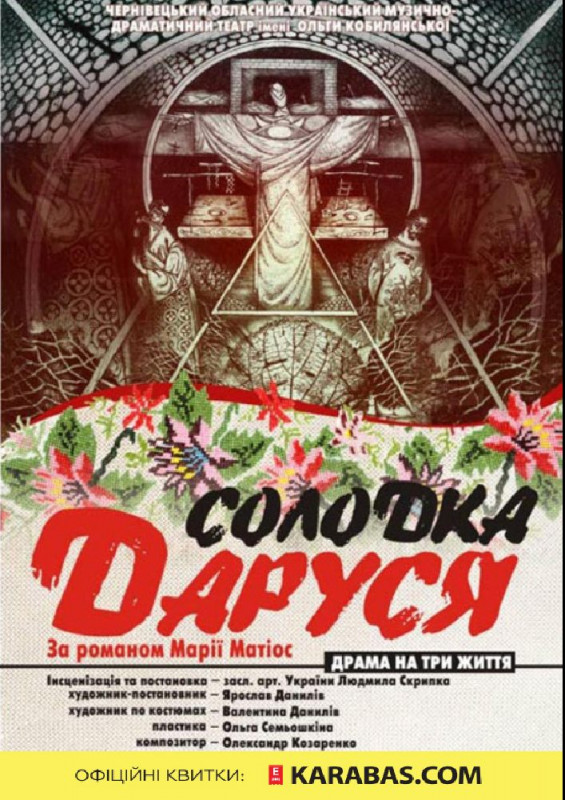 М.Матіос: «Кожна інтерпретація цієї великої людської драми, якою насправді є моя «Солодка Даруся», – це самота кожного глядача перед безоднею своїх власних роздумів про життя і його цінності. А самота зі своїми думками схожа на самоту людини в церкві перед образом Божим» (інтерв’ю після вистави)

Гастролі:  - фестиваль «Сцена людства – 2008» (м. Черкаси)
 - двічі у Львові 
- Киів 
- Рівне 
- Чернів
Луцьк

Постановка режисера Ростислава Держипільського. (драмиа на дві дії)
Разом із випускниками Інституту мистецтв Прикарпатського національного університету ім. В. Стефаника підготовлено дипломний спектакль
Спектакль відразу було включено до репертуару Івано-Франківського театру. 
Прем’єра: 16 листопада 2008 року. 
Сценічним рішення Ростислава Держипільського, музичне оформленням і пісенна режисура лауреата Національної премії України ім.Т.Г.Шевченка Наталії Половинки
Перемоги: фестиваль“Прем’єри сезону – 2009” (у п’яти номінаціях);
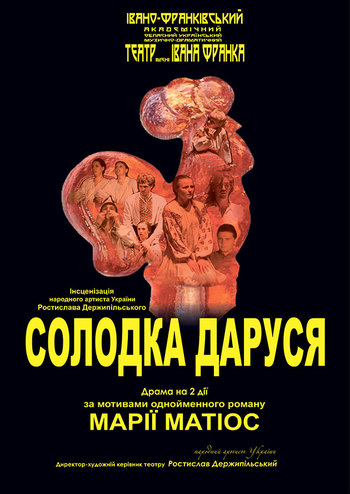 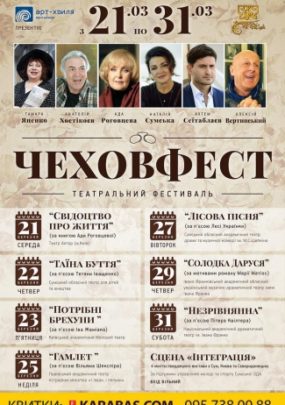 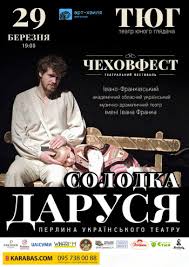 Дійові особи та виконавці: 
Даруся - з.а.України Галина Баранкевич
Марія - з.а.України Надія Левченко
Варвара -  з.а.України Олеся Пасічняк
 Іван Цвичок - Іван Бліндар
 Михайло - Євгеній Холодняк
 Матронка - Тетяна Гірняк
Дідушенко - з.а.України Олексій Гнатковський, Андрій Мельник
 Емгебіст - Андрій Фелик
 Дівчинка - Аліса Копаниця


У вистави широка гастрольна географія: окрім українських глядачів, її захоплено вітала Європа, «Солодкій Дарусі» аплодували у Канаді й Сполучених Штатах

Екранізація: розмови про екранізацію роману «Солодка Даруся» розпочалися ще у 2011 році
Підготовчий період кінопроекту «Солодка Даруся» тривав майже півтора року.
Режисеро-постановник проєкту : львів'янин Олександр Денисенко 
Режисер - учень Анджея Вайди
Місце зйомок: українські Карпатаи
У стрічці задіяні українські, польські, французькі актори
Даруся  (доросла) - польська акторка 31-річна Маґдалена Ружанська
Даруся (дитина) - 8-річна буковинка Соломійка Димитращук
Іван Цвичкок - львівський актор 50-річний Олег Стефан
Знімали «Солодку Дарусю» під час активних протистоянь на Майдані. Останній епізод для тізеру – весілля Матронки і Михайла – відзняли 26 січня 2014 року у Львові:  «Я не приїхала тоді на зйомки, бо в цей час в Оболонському районному суді намагалася побачитися з арештованими майданівцями, і мені таки вдалося це. Польський актор Пйотр Гловацький, що їхав до Львова на зйомки, потрапив у затор, бо тоді на трасі палили шини, але зрештою його таки пропустили. Деколи «Солодка Даруся» відчиняла такі двері, які я, як людина, може і не могла би відчинити...»

Гроші на кінороман знайшли німецькі продюсери, підтримали стрічку польський режисер Анджей Вайда та президент України. 

Попередній кошторис – 2 мільйони євро. 

Фільм для широкого світового показу


Презентація ТРИЗЕРУ українського фільму виробництва кінокомпанії Avis Prodactions за підтримки Патронату Петра Порошенка та Кіностудії Анджея Вайди  «Солодка Даруся» за мотивами однойенного роману Марії Матіос відбулся в Києві в 2015 році. 
Сценарій написав  Лєшек Леманьський. 
Композитор - Мачей Жєлінський. 
Арт-директор - Сергій Іванов.
Оператори - Олександр Рощин і Вітольд Плучєннік. 
Монтаж - Лукаш Шварц-Броніковський, 
Звук - Блажєй Кукла